¿Cómo IMPLEMENTAR EL DUA EN MI ESCUELA?
No es la idea que se generen actividades aisladas para un grupo de estudiantes de aprendizaje visual, luego la misma actividad para estudiantes de aprendizaje auditivos o kinésicos.
Los pasos para implementar DUA son : 1.- Definir la meta u objetivo2.- Identificar qué estilo de aprendizaje predomina en el curso.
3.-Desarrollo de una planificación con estrategias de enseñanza diversificada capaz de involucrar a todos los estudiantes.
4.- Evaluación diversificada tomando en cuenta los estilos de aprendizajes y la cobertura curricular.
Se pretende integrar el aprendizaje abarcando estos 3 principios en la clase con actividades completas que consideren las distintas modalidades sensoriales e intereses de los estudiantes.
1.- Establecer una meta u objetivo, pensando en todos los estudiantes.
Comenzamos siempre por el objetivo, asegurándonos que sea claro y riguroso
2.-  Estilos de aprendizaje y características de mi curso: Para esto el profesor debe utilizar un instrumento de evaluación confiable que permita tener al menos una noción clara de que tipo de curso tiene frente a él y así poder entregar de mejor manera el aprendizaje y este sea realmente recepcionado por sus estudiantes de manera significativa.
3.- Planificación con estrategias   diversificadas: Primero se deben quebrar ciertos paradigmas clásicos que tenemos como profesores y entendernos como un puente para el estudiante con múltiples vías, opciones y facilidades para que este acceda al aprendizaje. Esto debe verse reflejado en una planificación de clase con múltiples estrategias que apuntan a un objetivo de aprendizaje claro.
4.- Evaluación diversificada: Actualmente los profesores ya utilizamos, quizás de forma inconsciente, evaluación diversificada, al entender que ningún instrumento de evaluación es capaz de levantar el 100% de la información. Entonces para evaluar una  unidad por ejemplo, deberíamos utilizar exposiciones grupales, trabajo de investigación y evaluación escrita.
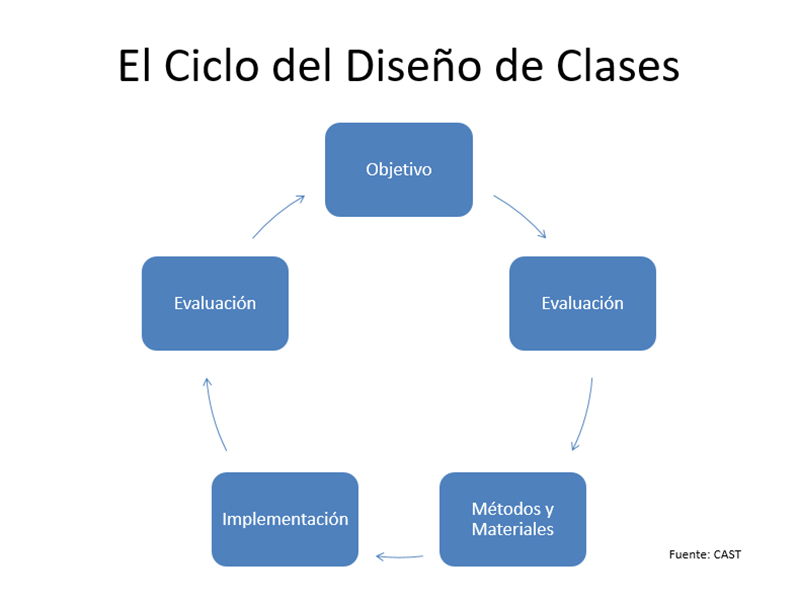 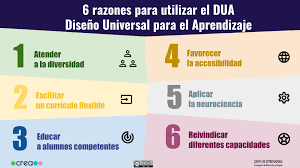 GRACIAS….